Informácia o príprave správy o pokroku pri vykonávaní PD SR 2014–2020
Pracovná skupina Partnerstvo pre politiku súdržnosti 2020+

23.03.2017
Bratislava
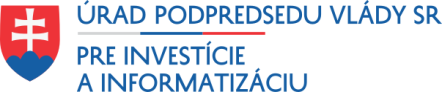 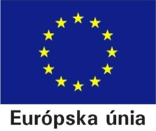 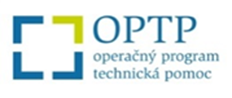 Obsah správy o pokroku
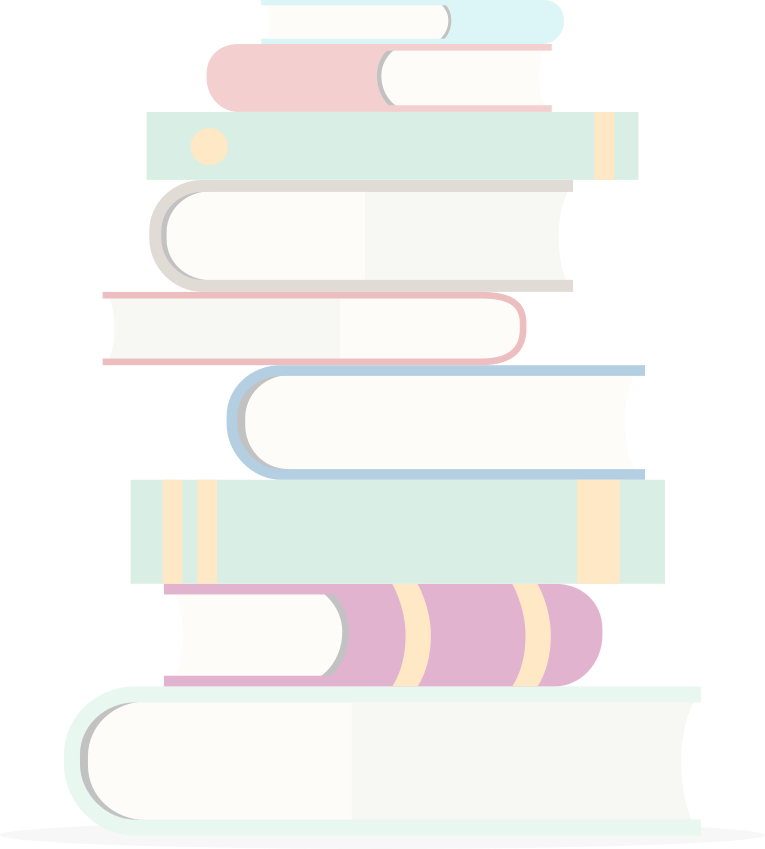 Správa o pokroku PD k 31.12.2016 – v súlade s čl. 52 nar. 1303/2013 – do 31.08.2017 bude predložená EK
nar. Komisie (EÚ) 2015/207 a metodický pokyn CKO č. 8
zmeny rozvojových potrieb od prijatia PD
pokrok pri plnení stratégie Únie
ex-ante kondicionality
koordinácia medzi EŠIF a finančnými nástrojmi Únie
integrovaný prístup k územnému rozvoju
administratívne kapacity a administratívna záťaž
zapojenie partnerov pri vykonávaní PD
uplatňovanie horizontálnych princípov
Vyhodnotenie pokroku
externé hodnotenie „Vyhodnotenie pokroku pri vykonávaní PD SR k 31.12.2016“
Ako sa zmenili rozvojové potreby v oblasti hospodárskeho, sociálneho a územného rozvoja SR?
Aké boli hrubé efekty intervencií podľa tematických cieľov PD?
Zapojenie partnerov
partneri pri externom hodnotení CKO: hĺbkové rozhovory s RO, s gestormi HP, s národnými orgánmi EÚS
konzultácie k návrhom správ: členovia Národného monitorovacieho výboru, členovia pracovnej skupiny Partnerstvo pre politiku súdržnosti
pracovná skupina pre prípravu správy o pokroku zriadená CKO: aktívna spolupráca na príprave správy o pokroku.
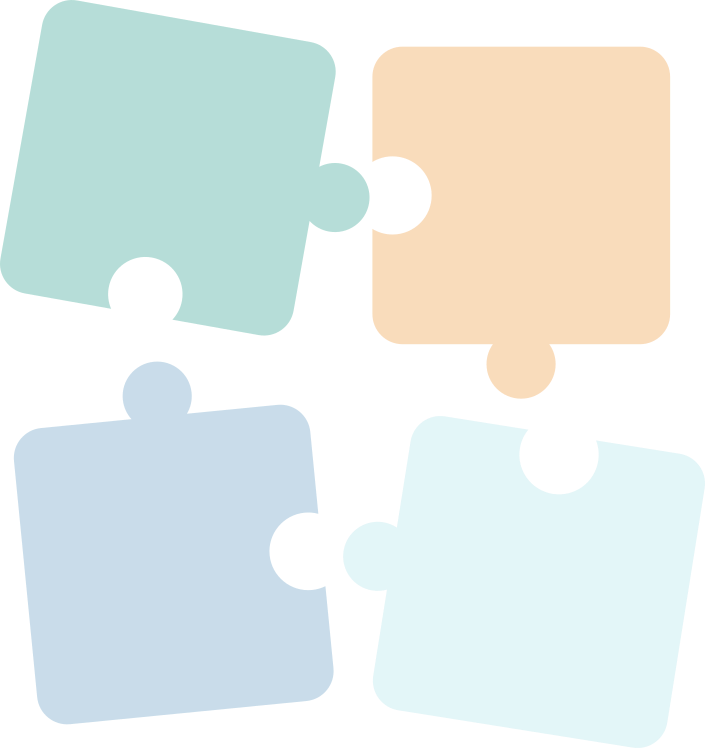 Harmonogram
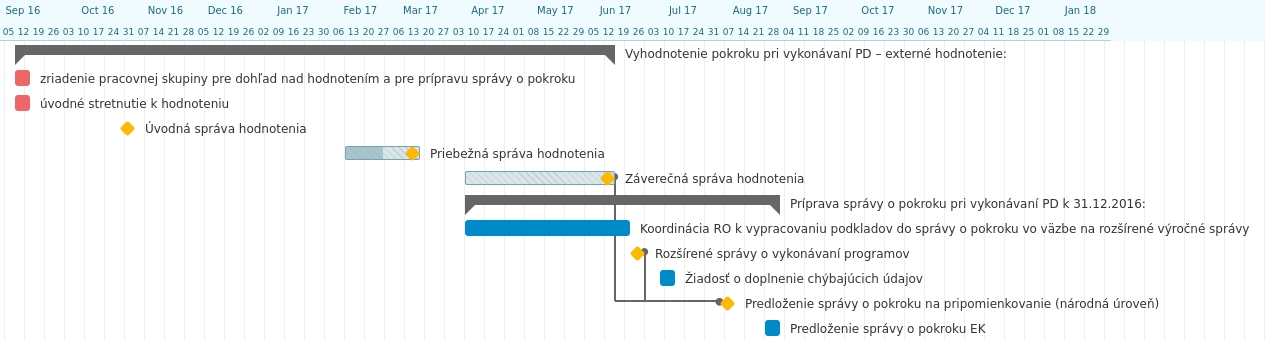 Stav a postup
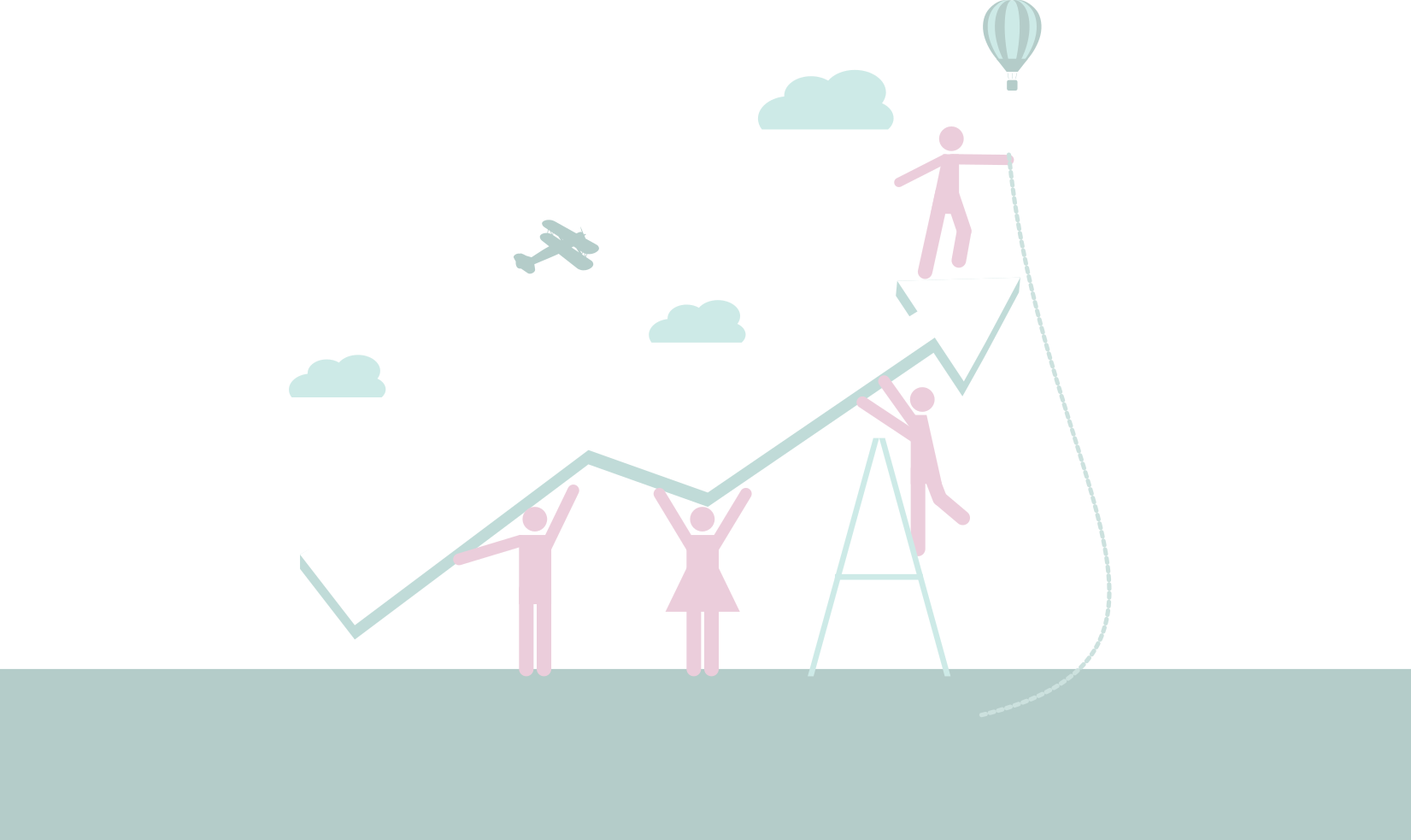 hlavné vstupy do správy o pokroku poskytnú rozšírené výročné správy a vykonané externé hodnotenie
ostatné vstupy budú doplnené na základe špecifických informácií vyžiadaných od subjektov zapojených do implementácie PD
15.03.2017 bola predložená CKO priebežná správa hodnotenia
externé hodnotenie bude ukončené v júni 2017
e-mail: hodnotenie.cko@vicepremier.gov.sk